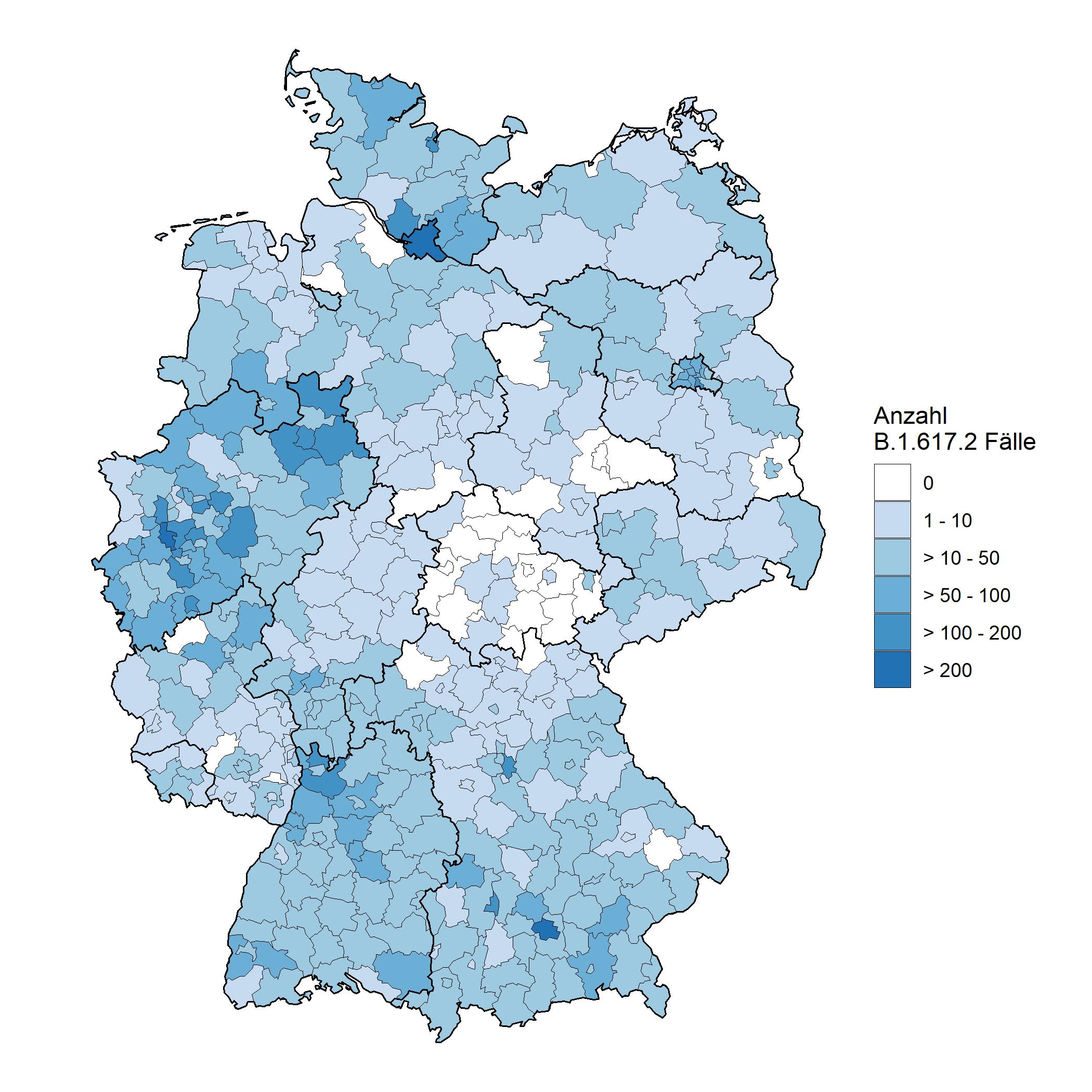 VOC/Delta-Variante in Deutschland aktuelle Situation
Berlin, 18.08.2021
Übersicht VOC in Erhebungssystemen
Genomseq.(Stichprobe)
RKI Testzahl-erfassung (inkl. ad-hoc)
IfSG-Daten
2
VOC /VOI
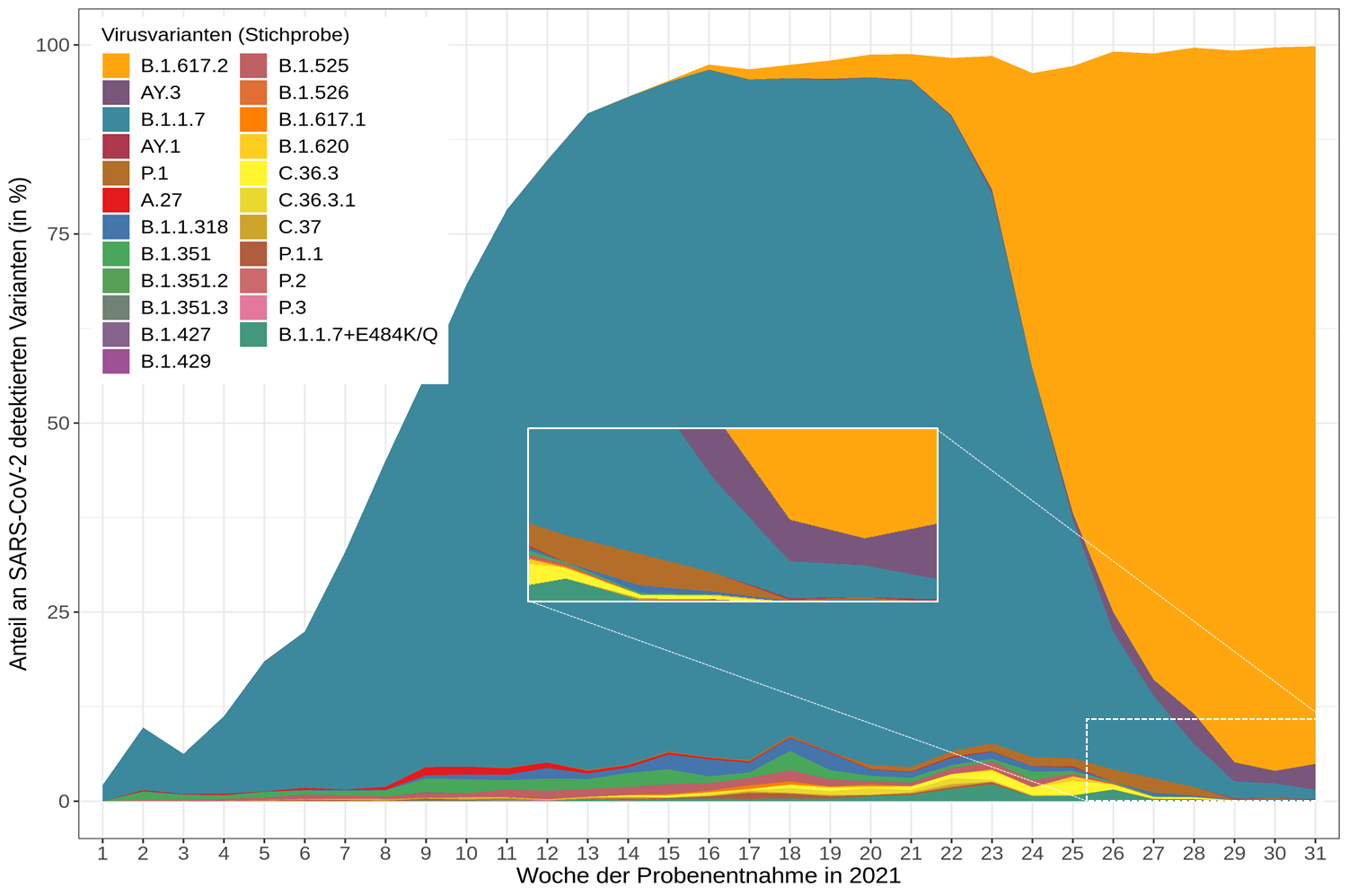 Delta-Sublinien:Stichprobe: AY.1=2, AY.3=37
Neue Delta-Sublinien von Pangolin definiert: Anwendung in KW32 Bericht Ziel: Unterscheidung d. Auftretens
Vielfalt der Virusvarianten nimmt weiter ab:- nur 2 nicht VOC/VOI(B.1.619.1 und B.1.258; je 1-mal)
< 2% nicht Delta

B.1.621 (B.1.621.1)
Bei ECDC VOI, 
Bei WHO (noch) nicht, aber Alerts for Further Monitoring
D n=74 in KW01-31,  max 3 pro KW
02.11.15
3
Anteile der Genomsequenzierung
4